Les 22 Samenaan de slag
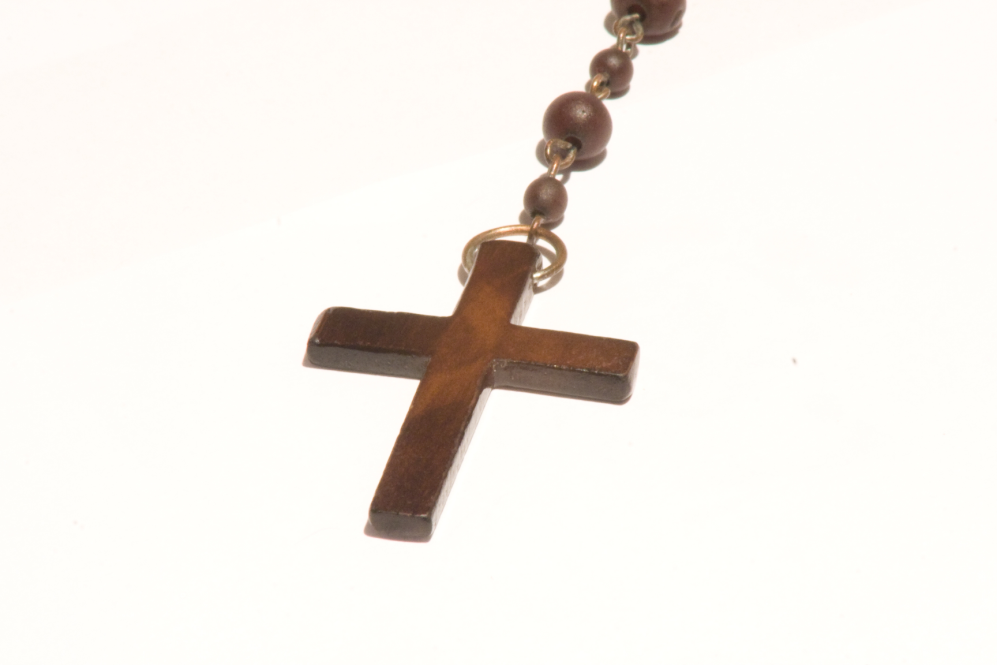 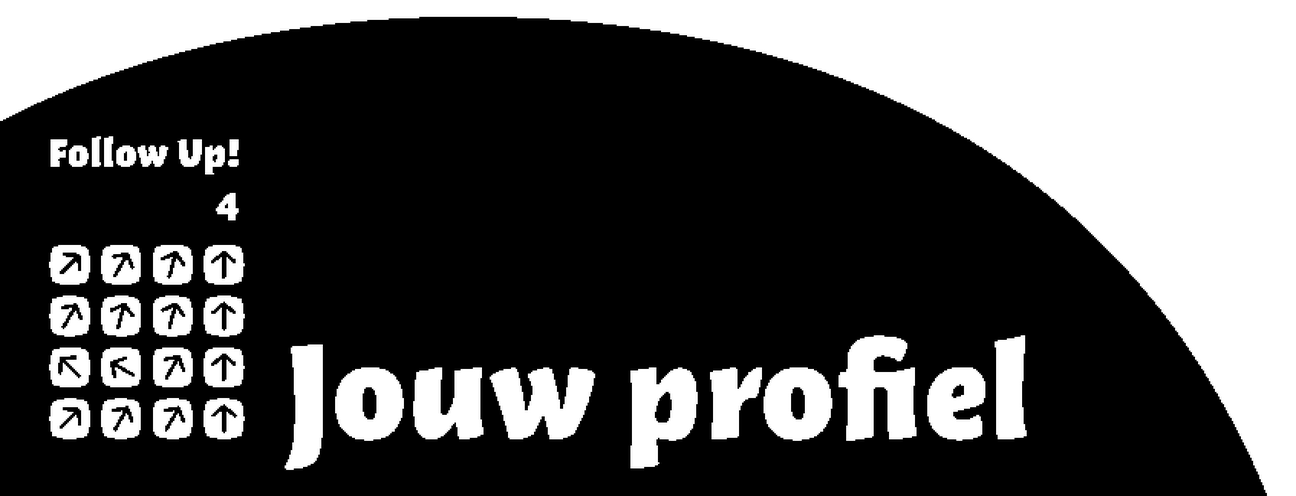 Les 22 Samenaan de slag
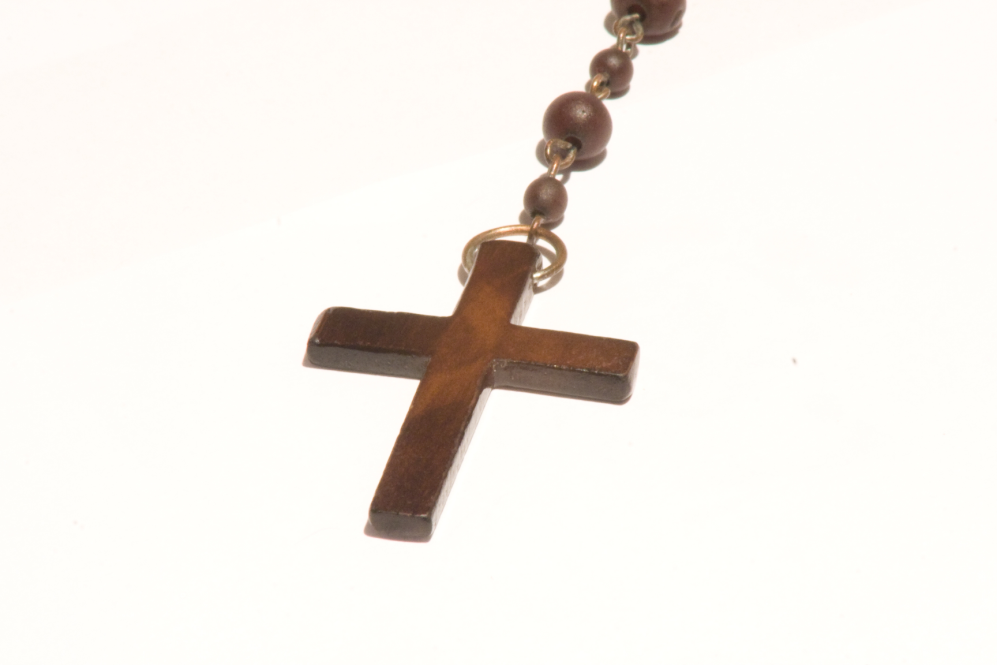 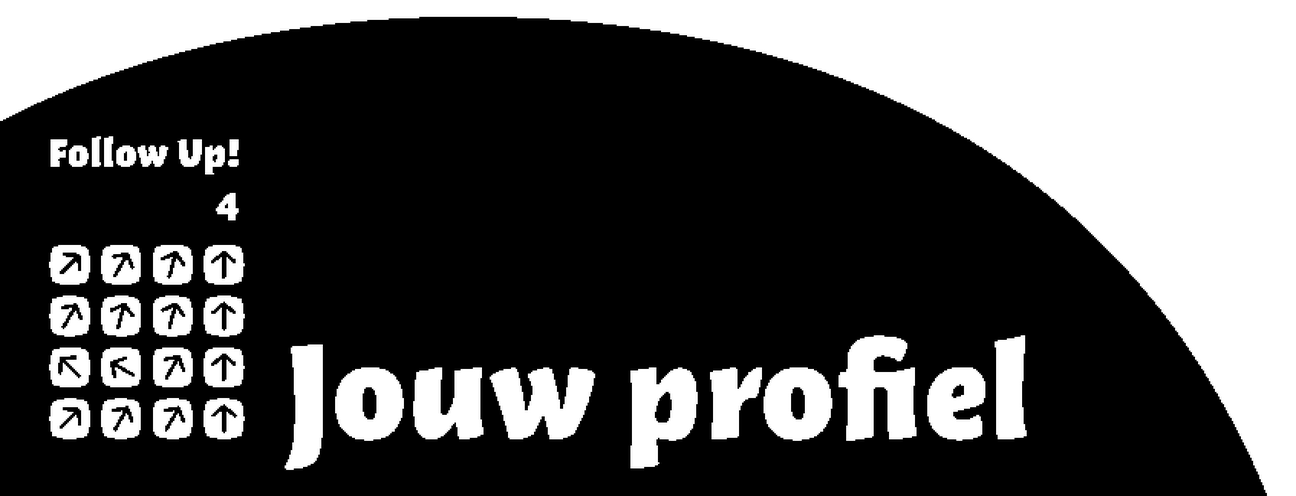